Ali imate v vaši družini kakršne koli težave s prehrano? (n = 84)
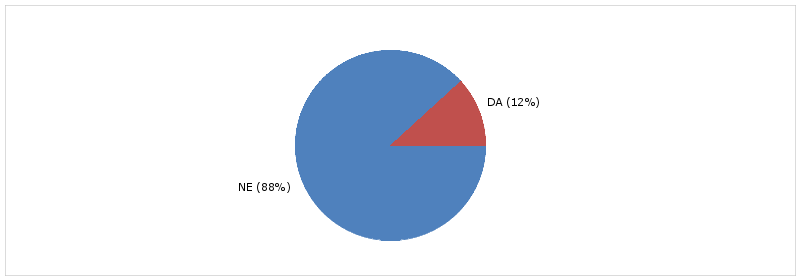 Kje je vzrok težav?  (n = 10)
Možnih je več odgovorov
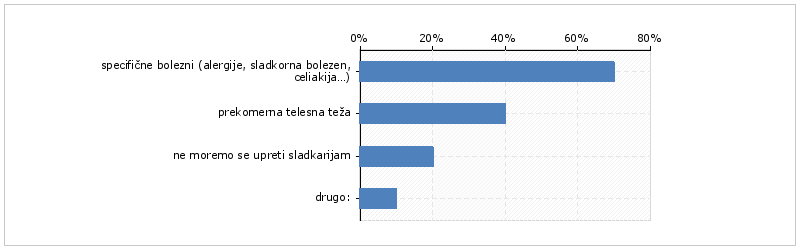 Ali poznate priporočila zdrave prehrane? (n = 89)
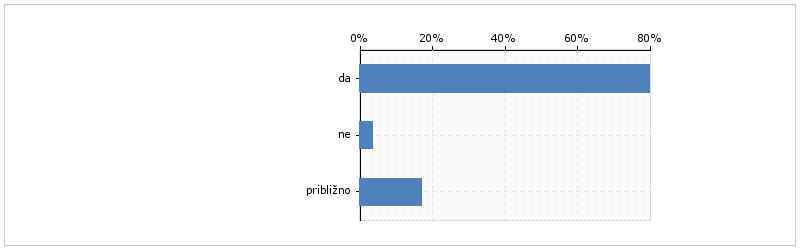 Ali doma skrbite za zdravo in uravnoteženo prehrano? (n = 89)
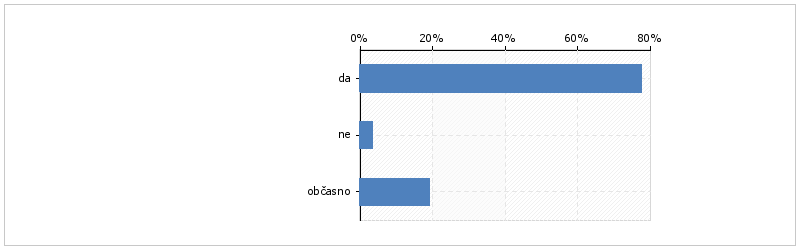 Kaj vam najbolj otežuje zdravo prehranjevanje? (n = 85)
Možnih je več odgovorov
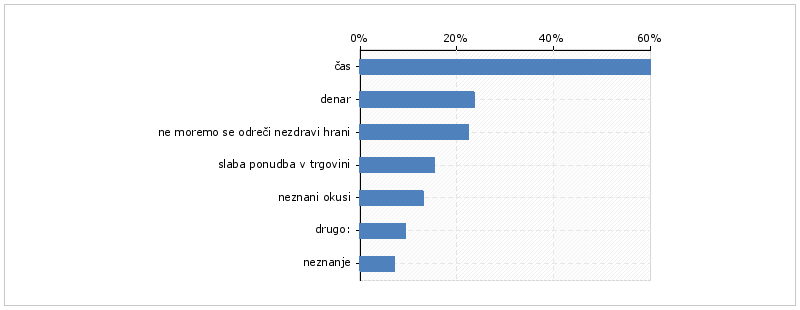 Ali doma jeste vsi enak zajtrk / kosilo? (n = 88)
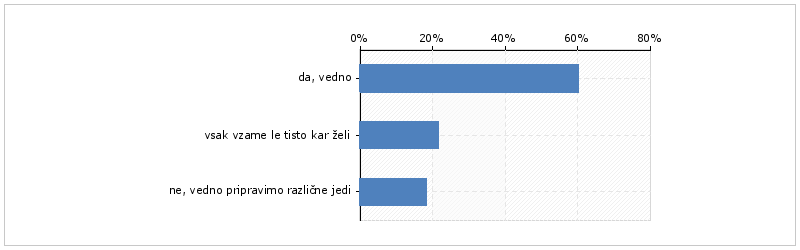 Ali pri pripravi hrane sodeluje cela družina? (n = 88)
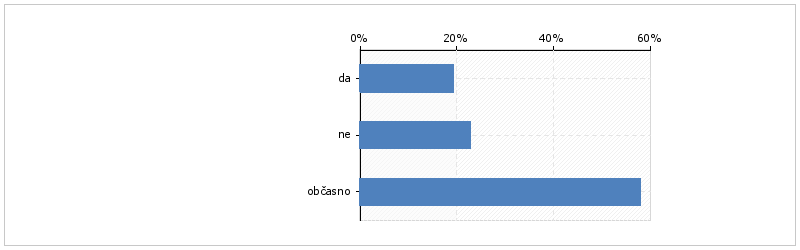 Ali doma uživate ekološko pridelano hrano? (n = 85)
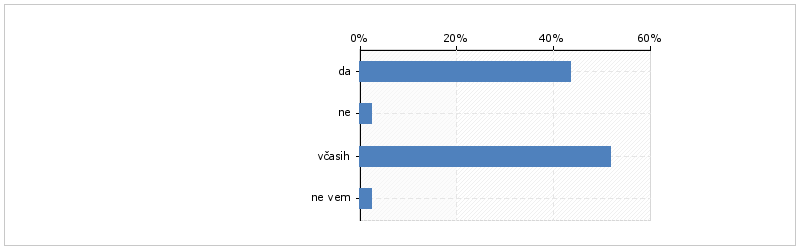 Katero vrsto ekološko pridelane hrane najpogosteje uživate? (n = 85)
Možnih je več odgovorov
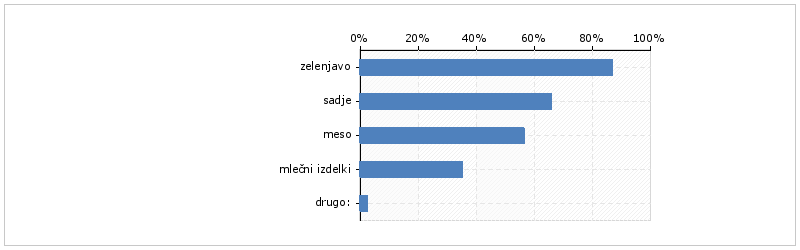 Katere izdelke izmed naštetih najpogosteje uživate? (n = 85)
Možnih je več odgovorov
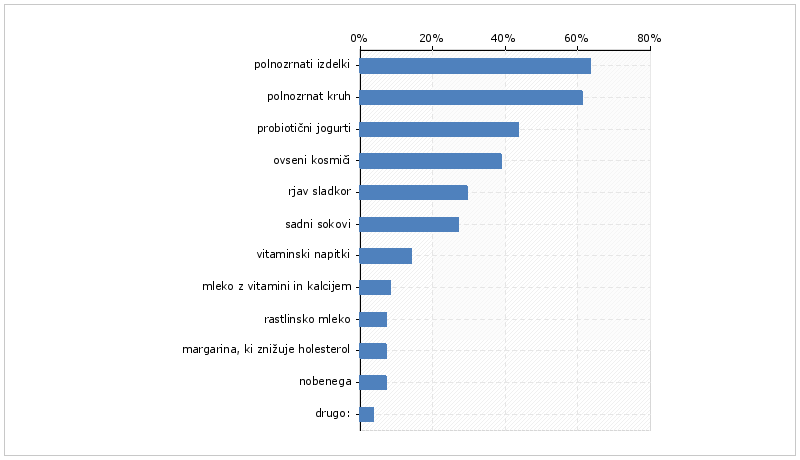 Kako pogosto imate na jedilniku brezmesne obroke? (n = 83)
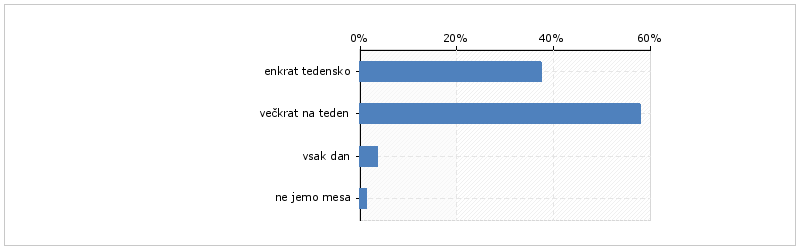 Kako pogosto imate na jedilniku predpripravljena živila oziroma hitro hrano? (n = 84)
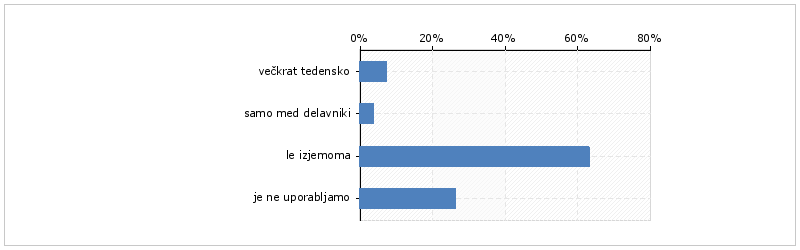 Ali vaš otrok zajtrkuje doma? (n = 85)
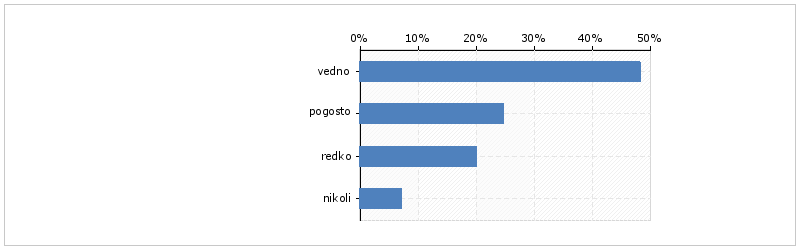 Ali menite, da se v šolski kuhinji trudijo slediti smernicam zdrave prehrane? (n = 81)
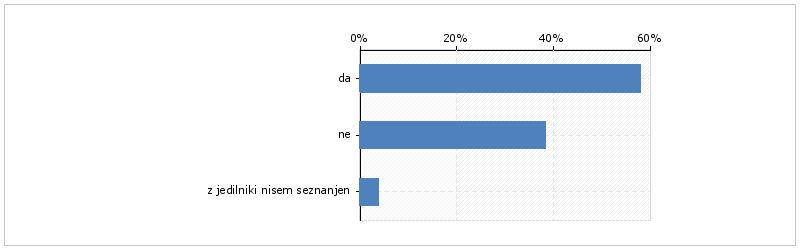 Ali menite, da v šoli nudimo dovolj pestro in kvalitetno prehrano? (n = 83)
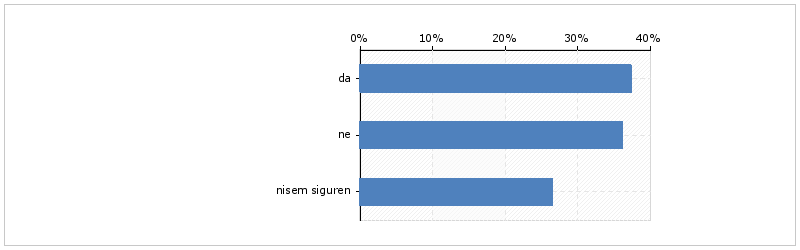 Ali vztrajate, da otrok poskusi novo živilo oz. jed, čeprav jo že vnaprej odklanja? (n = 83)
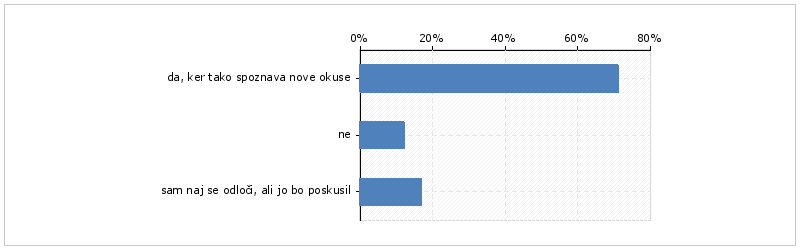 Ali menite, da šolska prehrana vsebuje dovolj sadja in zelenjave? (n = 83)
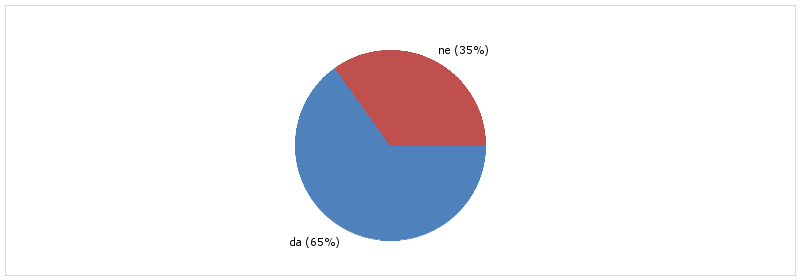 Katere obroke vaš otrok uživa v šoli? (n = 81)
Možnih je več odgovorov
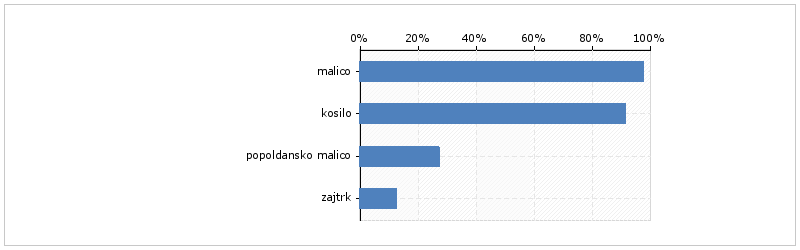 Zakaj  ima vaš otrok kosilo v šoli? (n = 74)
Možnih je več odgovorov
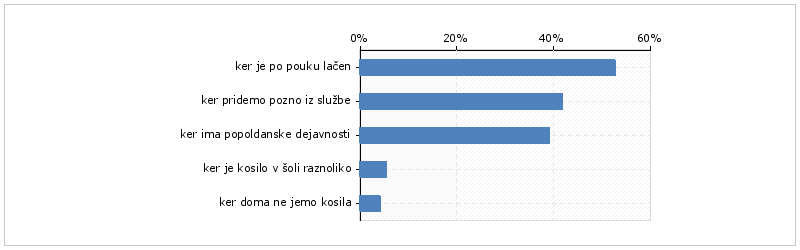 Zakaj vaš otrok nima kosila v šoli? (n = 9)
Možnih je več odgovorov
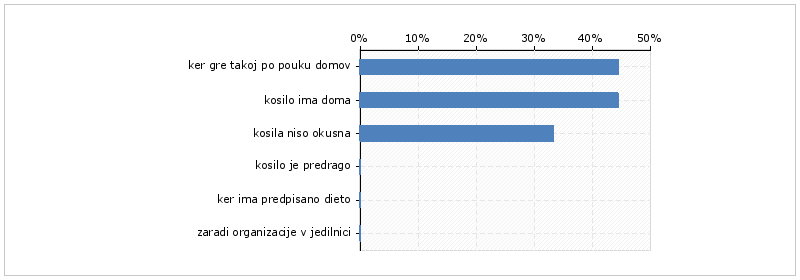 Ali vaš otrok tarna, da prihaja iz šole lačen in ne dobi dodatne hrane, če jo gre iskat? (n = 83)
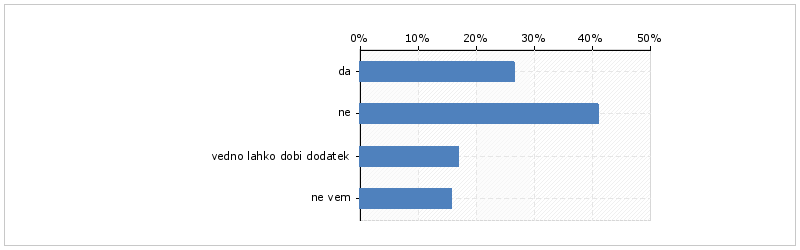 Se vam zdi, da vaš otrok je zdravo, uravnoteženo hrano? (n = 78)
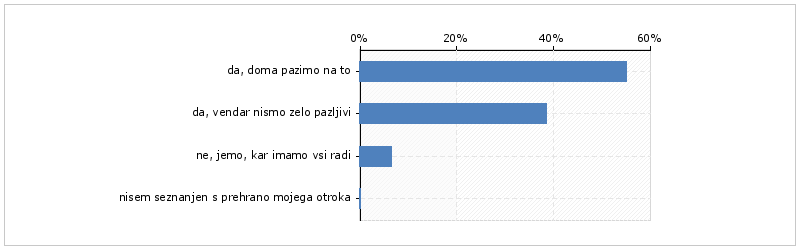 Imate kakšen predlog, ki bi ga upoštevali pri sestavi jedilnika v šoli? (n = 33)
Možnih je več odgovorov
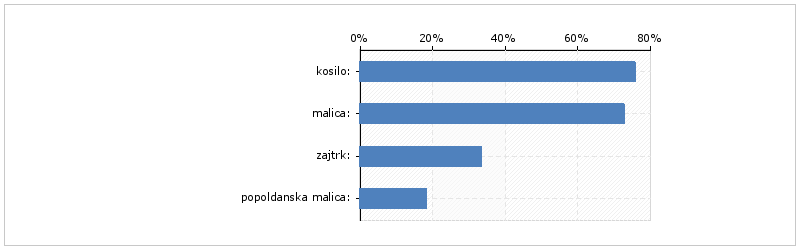 Spol: (n = 79)
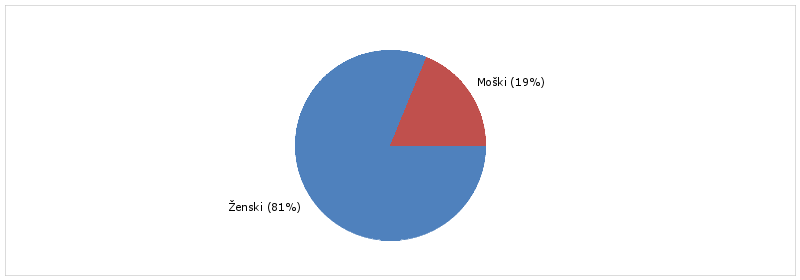 V katero starostno skupino spadate? (n = 76)
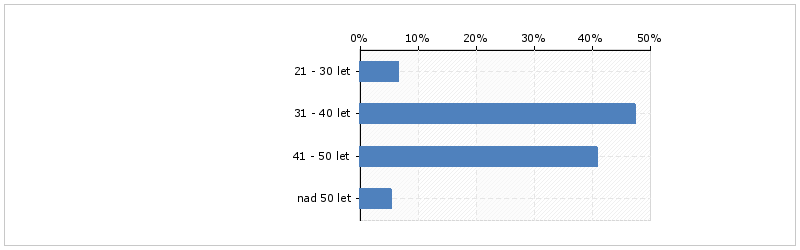